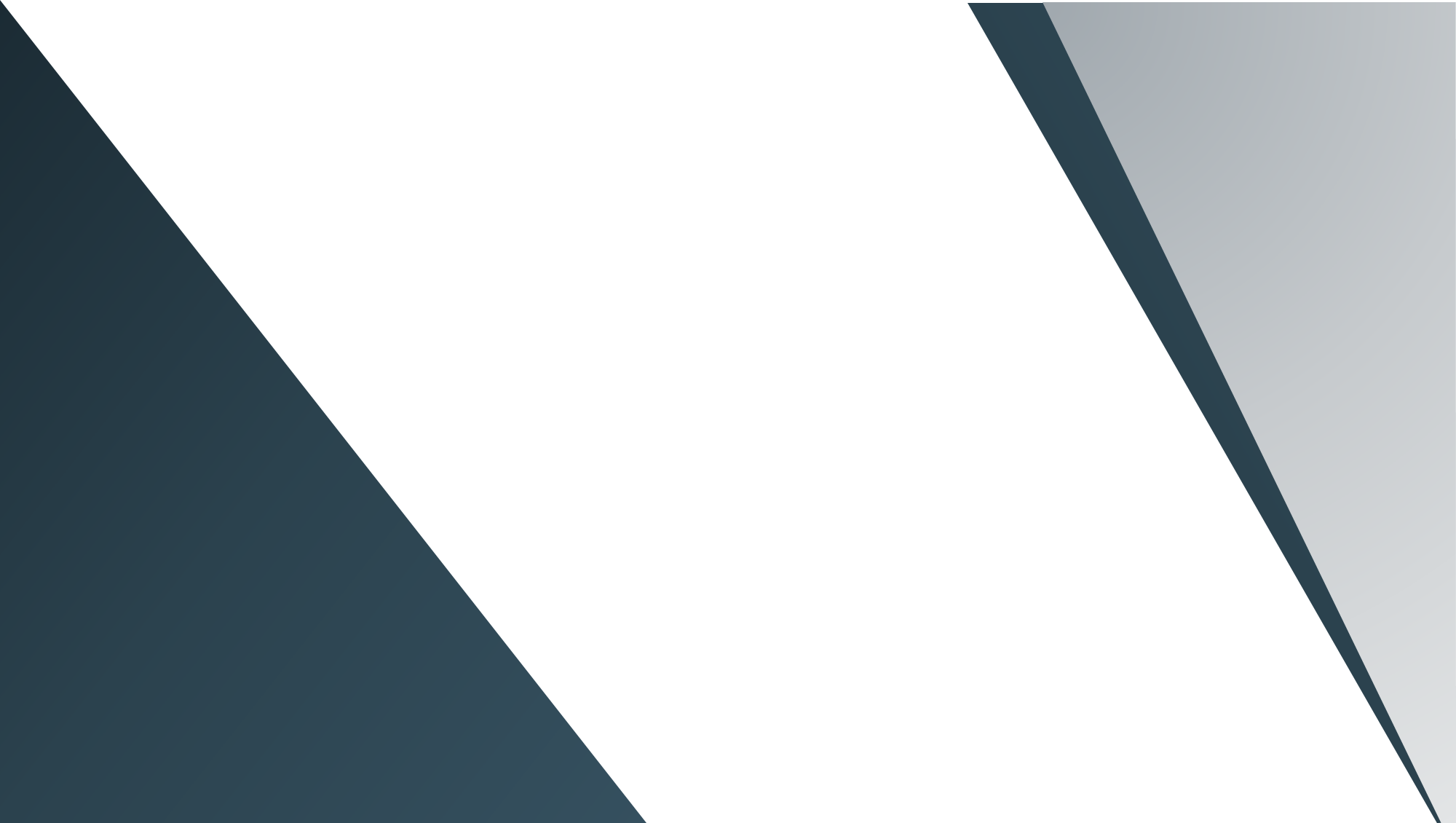 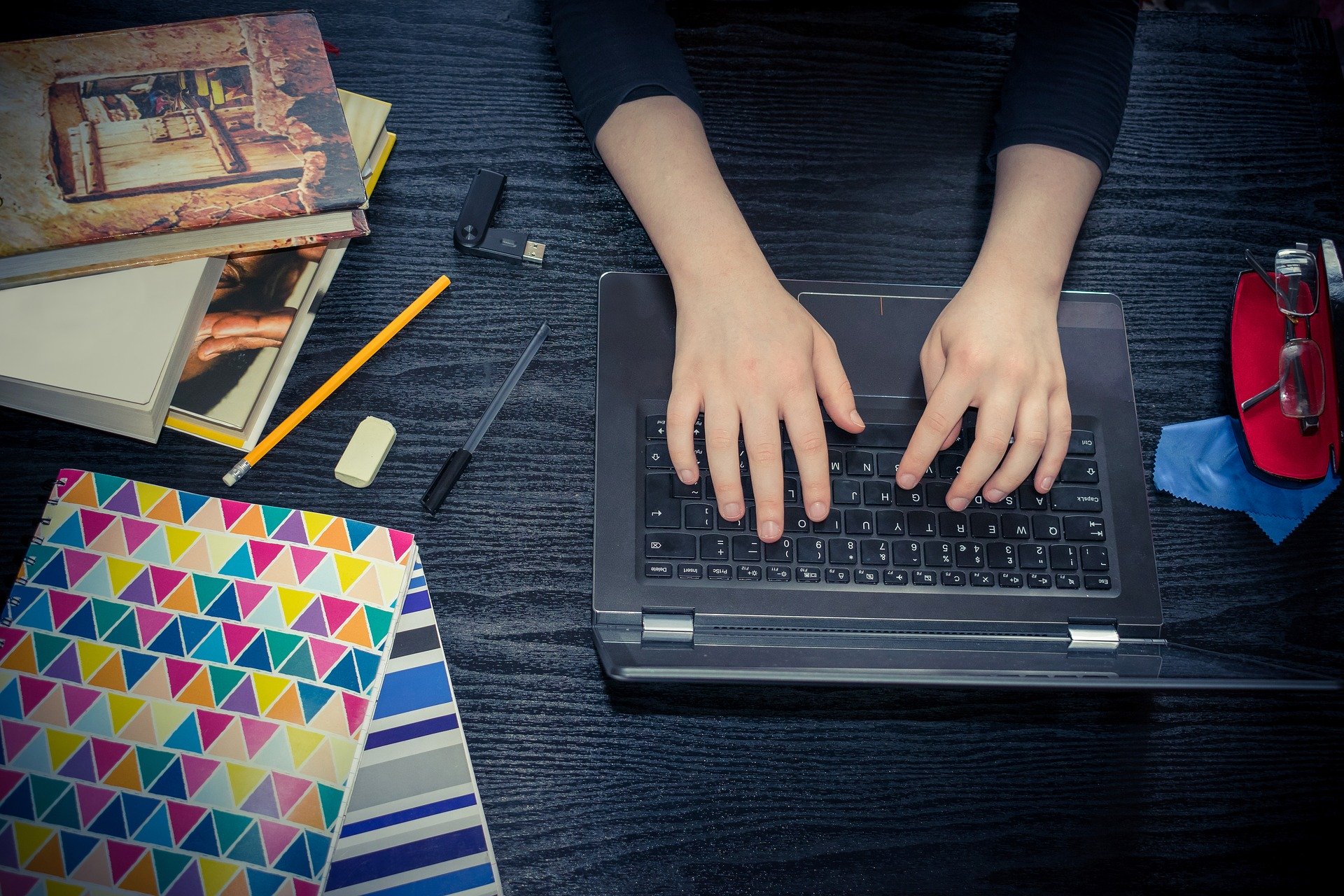 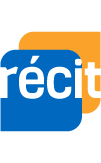 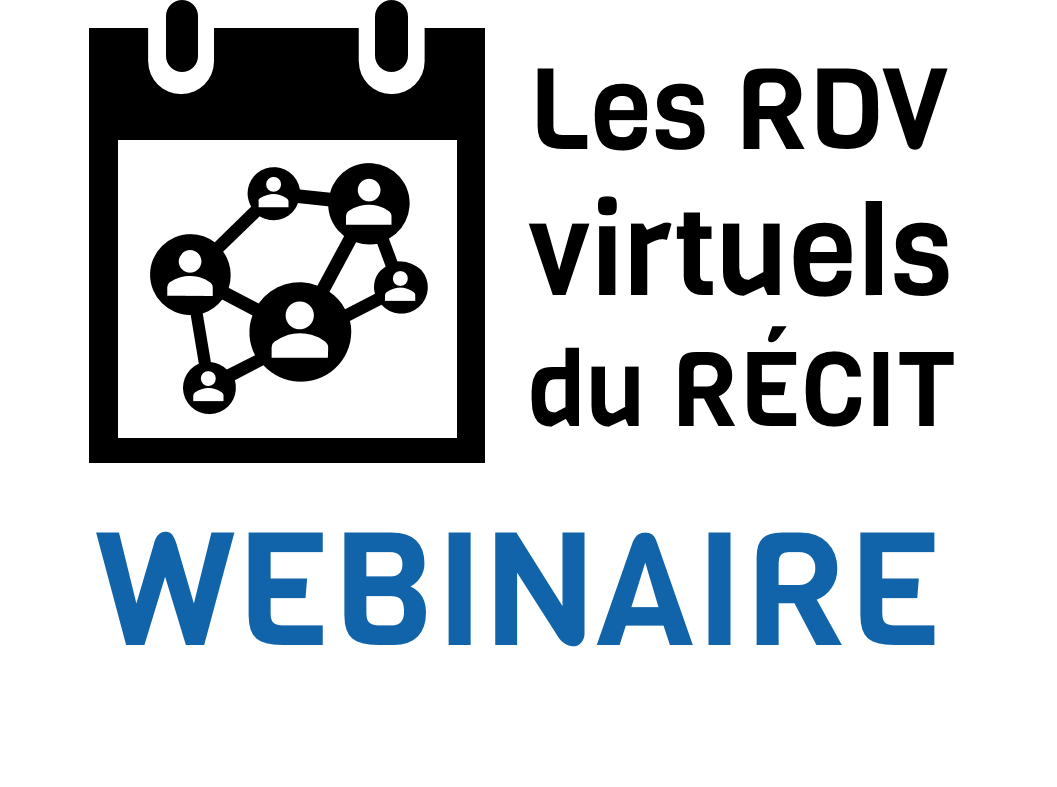 Service national
DOMAINE DE LA MATHÉMATIQUE,
DE LA SCIENCE ET TECHNOLOGIE
Les jeux d’évasion
18 septembre 2020
De 11 h 45 à 12 h 45

Sonya Fiset et 
Marc-André Mercier
Pour plus de détails : campus.recit.qc.ca
Les jeux d’évasion

Lien de la présentation :
https://bit.ly/mst18sept20
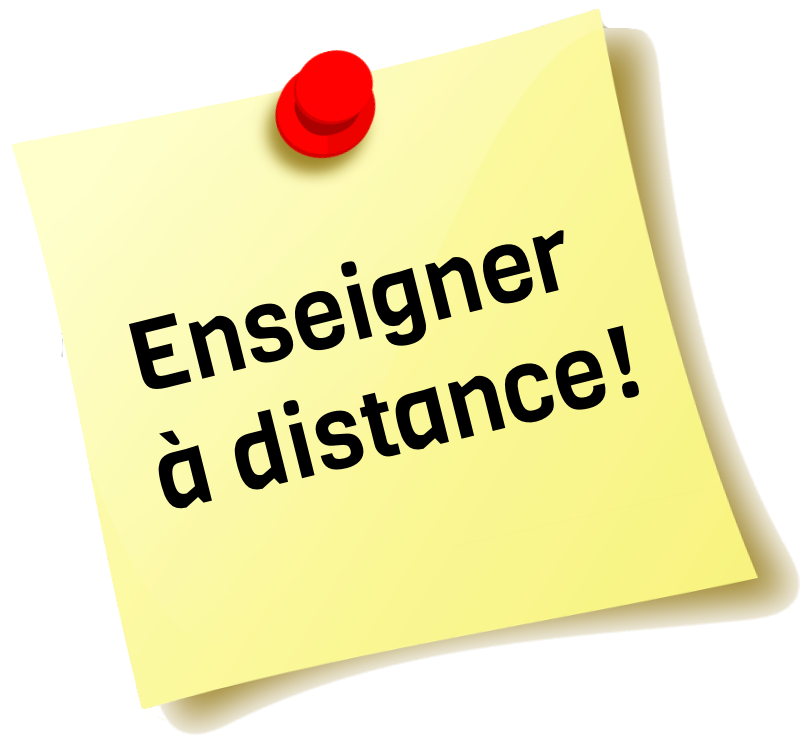 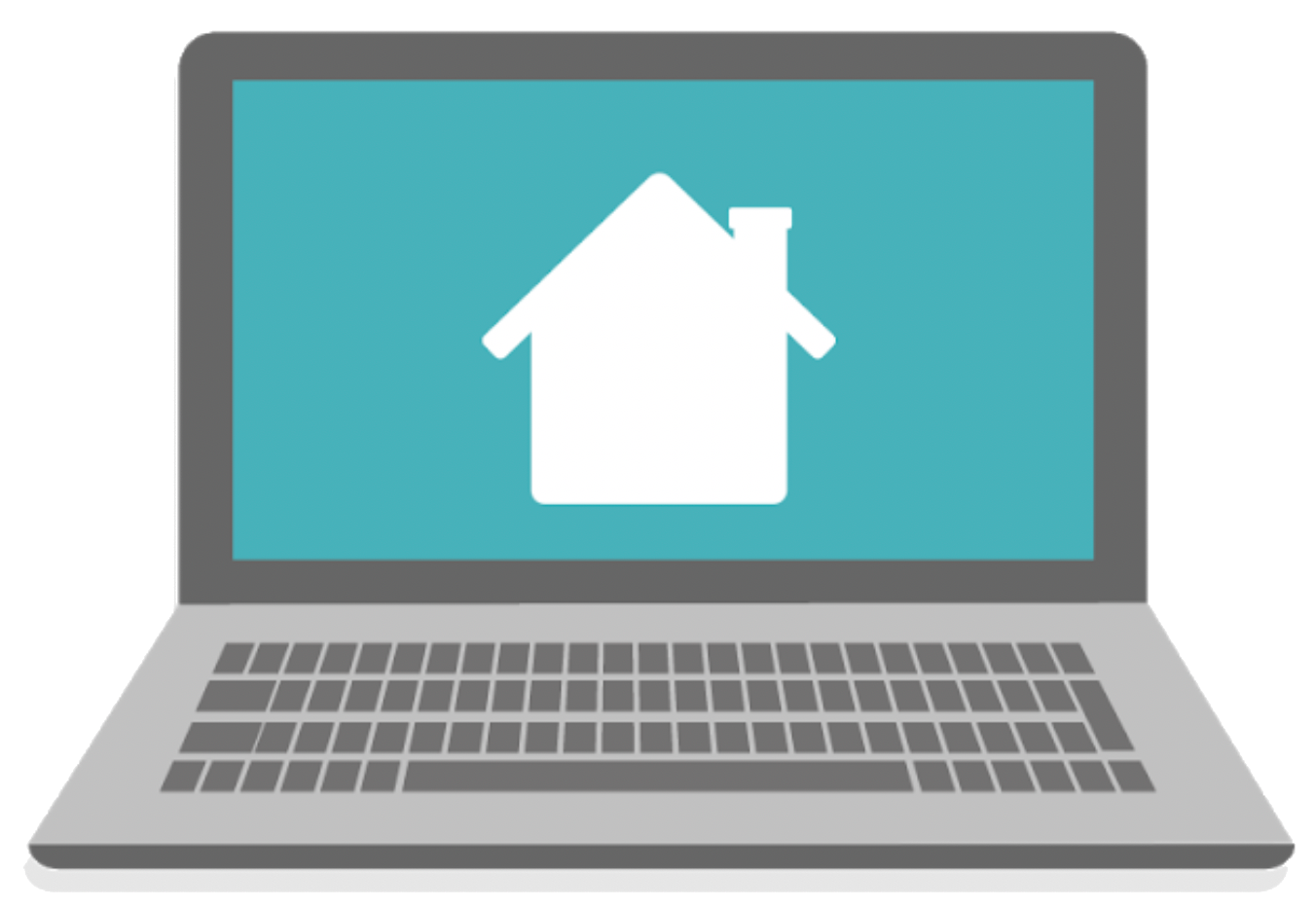 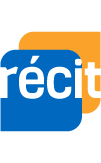 Créé par Sonya Fiset, Service national du RÉCIT MST 2020 CC BY-NC-SA
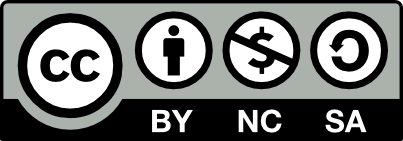 [Speaker Notes: Lien de la présentation : https://bit.ly/mst18sept20
Site RÉCIT MST: https://recitmst.qc.ca/]
Plan de la rencontre
Bienvenue
Qui êtes-vous? Des questions? 
Niveau d’aisance aux jeux d’évasion
Jouer pour apprendre et comprendre
Comment l’utiliser pour l’enseignement à distance? 
Ressources
Badges
3
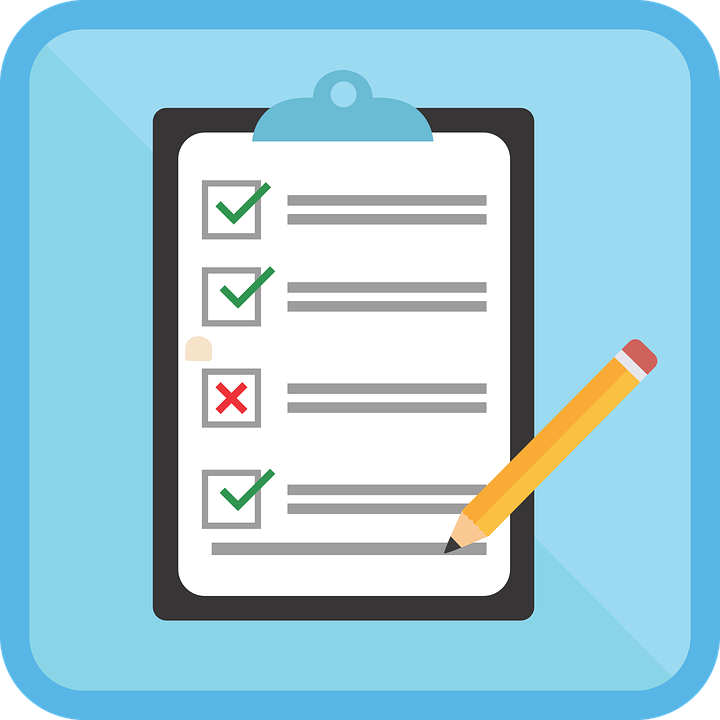 Qui êtes-vous?
Nom, rôle, CSS
(clavardage)
4
[Speaker Notes: Capture d’écran pour la liste pour la liste des P]
Connaissance des jeux d’évasion
Jeux d’évasion, «Breakout», «Escape Games»
5
[Speaker Notes: Peux-tu prendre une capture d’écran des réponses des participants svp?]
Quoi?
Jeux d’évasion, «Breakout»,  «Escape Game«?
Histoire qui intègre des connaissances des élèves
    Énigmes à résoudre pour trouver le trésor

      Résolution de problèmes en groupe
Limite de temps 
Utilisation d’une minuterie avec de la musique dont l’intensité augmente graduellement. 

2 cartes d’indices
Possibilité de 2 indices
Sans pénalité
Décision collective
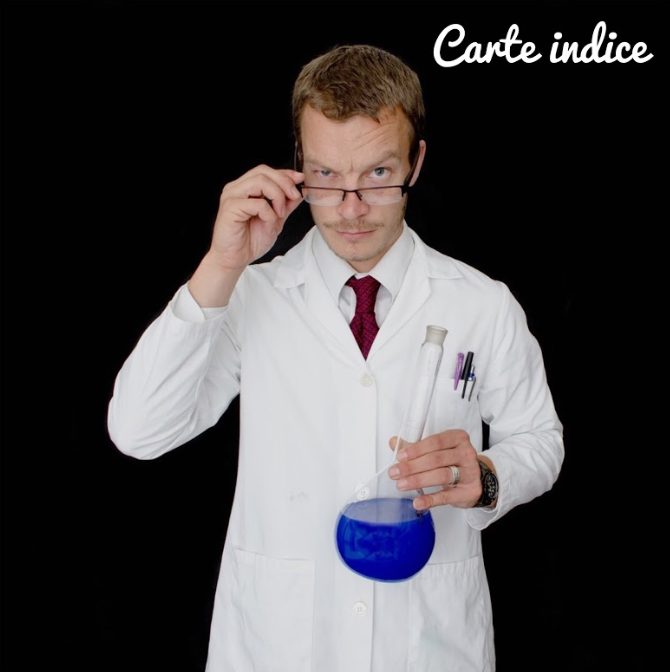 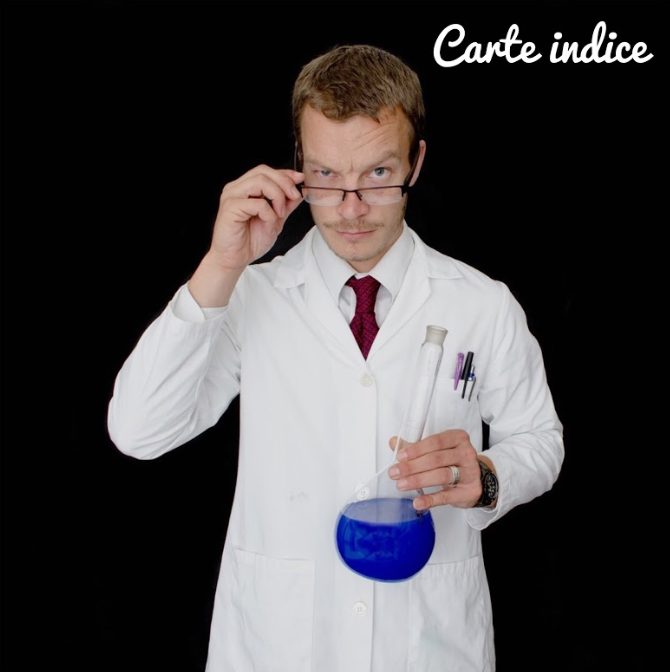 Pourquoi?
Développer les autres compétences des élèves et réinvestir des compétences disciplinaires dans une situation concrète d’un jeu
8
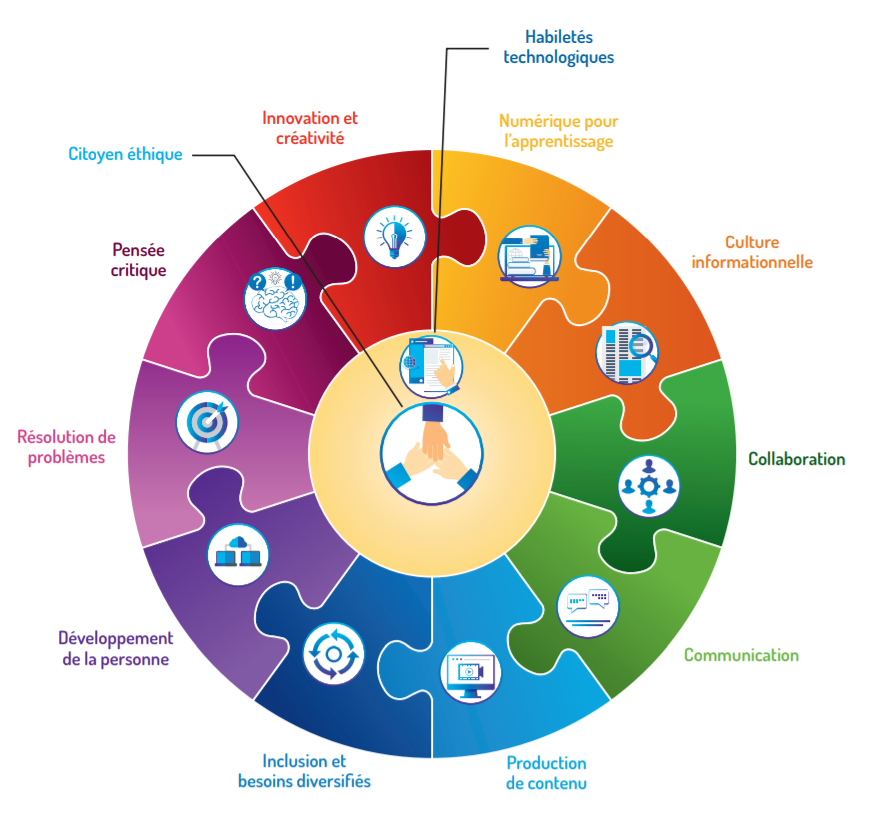 Pourquoi ?

Cadre de référence de la compétence numérique

Source : MEES - Avril 2019

12 dimensions
version interactive

Continuum de développement de la compétence numérique

Source : MEES - 
Janvier 2020
9
[Speaker Notes: Cadre de référence de la compétence numérique : http://www.education.gouv.qc.ca/references/tx-solrtyperecherchepublicationtx-solrpublicationnouveaute/resultats-de-la-recherche/detail/article/cadre-de-reference-de-la-competence-numerique/?fbclid=IwAR02kujgADiHkBgtfqqTZLNz-eIPcYYDK7AN8Z1ZgOgdQuEJwUCmiDkqapg

Version interactive : https://view.genial.ly/5d812659369a7d0fc95ca03b]
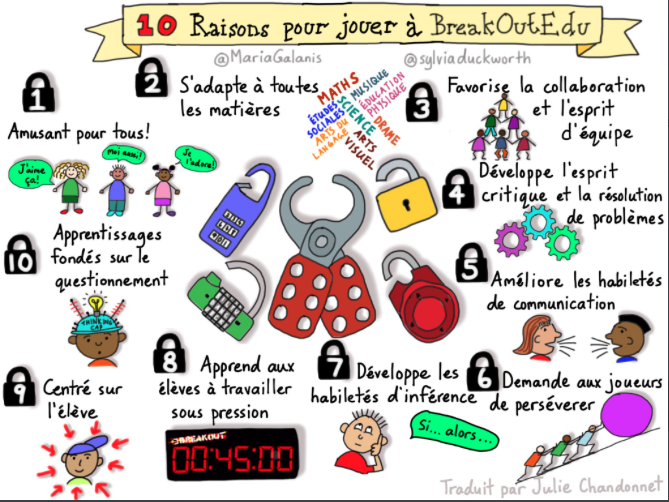 10
Comment?
Travail collaboratif
Organiser les tâches
Utiliser vos forces
Partager vos découvertes avec les autres
Essayer de résoudre les énigmes
Être capable d’expliquer les codes essayés
Respecter le matériel du jeu
Déposer les cadenas ouverts dans le bac prévu
Remettre les documents qui ne servent plus
Comment utiliser certains cadenas?
Cryptex impression 3D
Cadenas directionnel
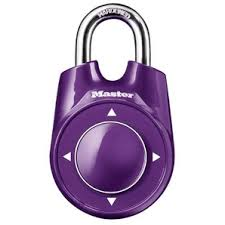 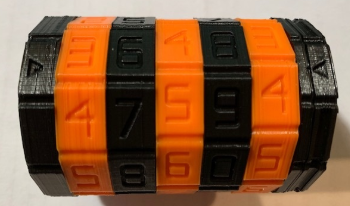 [Speaker Notes: Lien pour imprimer un cadenas de style cryptex : https://www.thingiverse.com/thing:586169]
Place au jeu !

Vidéo du jeu L’antidote 
Lien du jeu numérique L’antidote
Si vous avez besoin d’indices
 
Lien du jeu numérique : 
Scène de crime, le cercle 

Chronomètre : 45 minutes
13
[Speaker Notes: Partage d’écran pour le vidéo Comment présenter pour avoir le son??
Lien vidéo de présentation du jeu L’antidote : https://youtu.be/p2ZFN3TCkHM 
Lien du jeu numérique L’antidote :https://docs.google.com/presentation/d/1NNHoQYz1UZ2RwARY-JUBNVGNKhkOAiDatwcMx9MMRbw/edit?usp=sharing
Lien du jeu numérique Scène de crime, le cercle : https://view.genial.ly/5c7bf96e5d0e4e575e2422ad/interactive-content-scene-de-crime-le-cercle-s2
Lien du chronomètre : https://www.youtube.com/watch?v=_IguXWr7vU8]
Adaptations possibles :
Séparer la minuterie en séquences : 
6 stations de 5 minutes
Noter les combinaisons sur une feuille ou au tableau
Faire un consensus lors d’une mise en commun
Prioriser l’ordre des essais
Organiser qui ouvre les cadenas
Donner 5 minutes pour ouvrir les cadenas
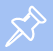 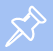 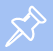 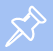 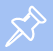 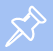 14
Combinaisons trouvées :

-station 1 -station 2 -station 3 -station 4 -station 5 -station6
DBDBGB
forêt
236
851
815
236
851
1224
1234
1324
2134
1234
1234
Bleu
Rouge
Jaune
Bleu
Questions de rétroaction :

De quelle façon votre groupe a-t-il bien collaboré?
Comment pensez-vous que votre groupe aurait pu être plus efficace? 
Quelles énigmes avez-vous trouvées les plus difficiles?
Comment avez-vous utilisé les forces de chaque individu? 
Comment avez-vous déterminé les forces des autres joueurs?
Comment as-tu contribué au succès de ton équipe?
Que ferais-tu différemment la prochaine fois?
As-tu l’impression que tes idées ont été entendues?
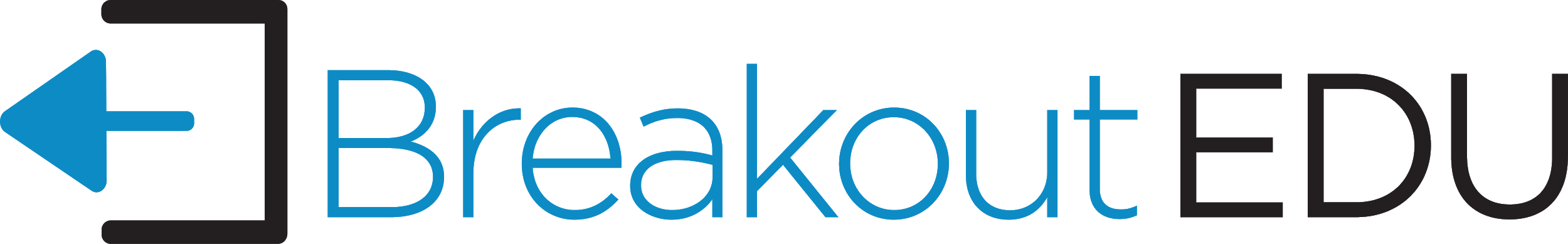 Encourager les participants à utiliser les cartes d’indices.

Essayer le jeu avec de l’animer afin d’être capable d’offrir des indices pertinents.

Suggérer aux participants qui restent à l’écart d’essayer de résoudre une énigme afin d’encourager la participation.

Récupérer les cadenas dès l’ouverture afin de minimiser les bris.

Donner une voix aux élèves en difficulté.

Gardez-vous du temps pour faire le retour.

Laisser le jeu disponible pour les élèves qui voudraient solutionner les autres énigmes.
Conseils pour l’animation :
17
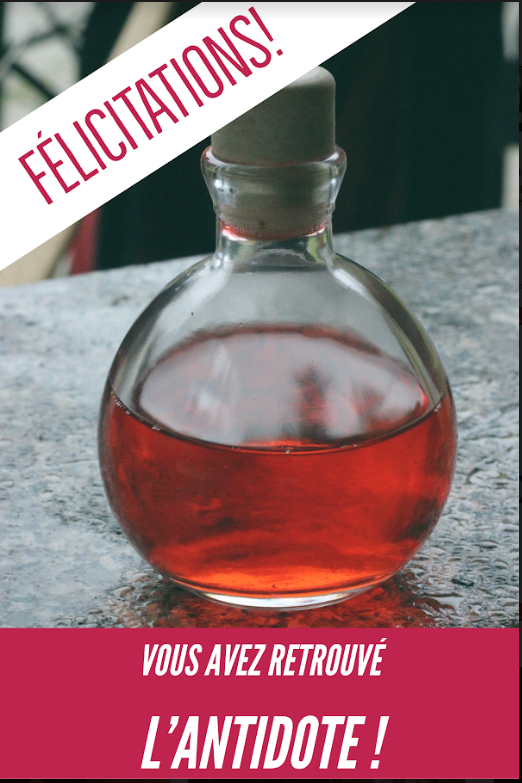 Célébrer les réussites et afficher le diplôme des jeux!
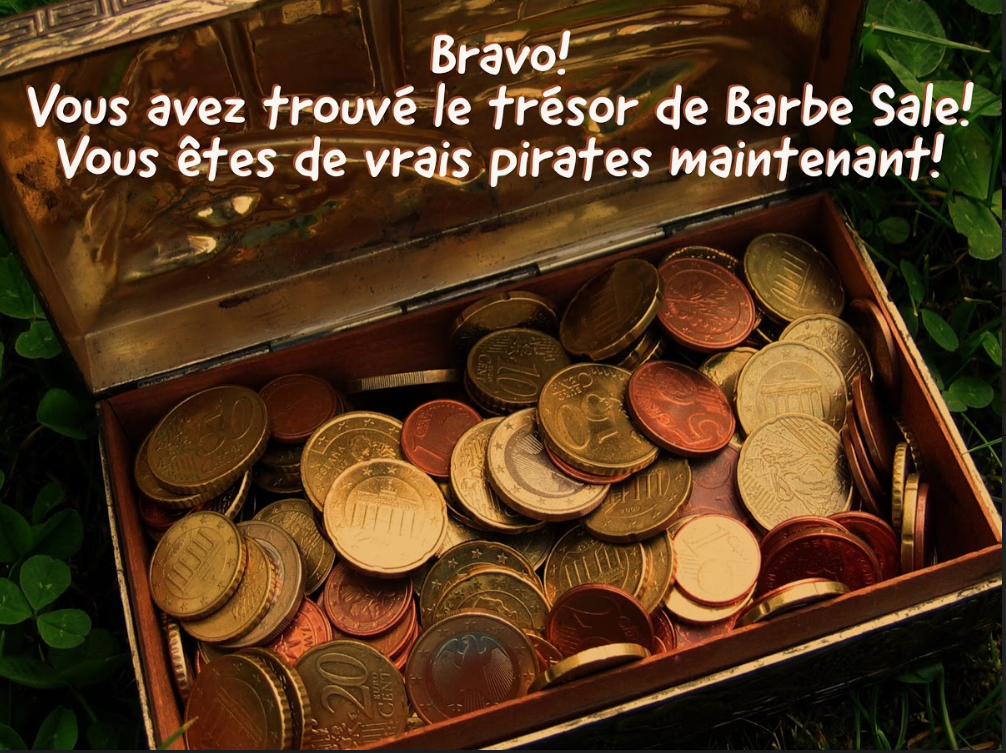 presque
18
Comment?

-Avoir un plan B, si le Wifi ne fonctionne pas
-Surprise ou pas dans le coffre, pourquoi pas 15 minutes de temps libres ou de récréation
-Un ou plusieurs jeux en même temps
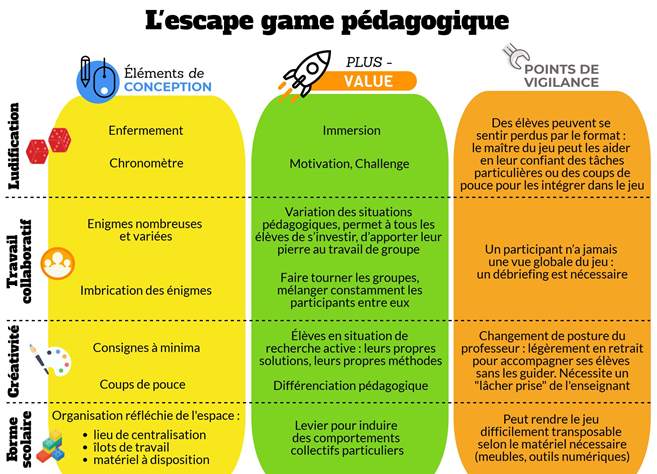 http://scape.enepe.fr/EG-infotableau.html(Julia Dumont, 2018)
[Speaker Notes: Affiche L’escape game pédagogique : http://scape.enepe.fr/EG-infotableau.html]
Matériel habituellement contenu dans un jeu Breakout éducation :
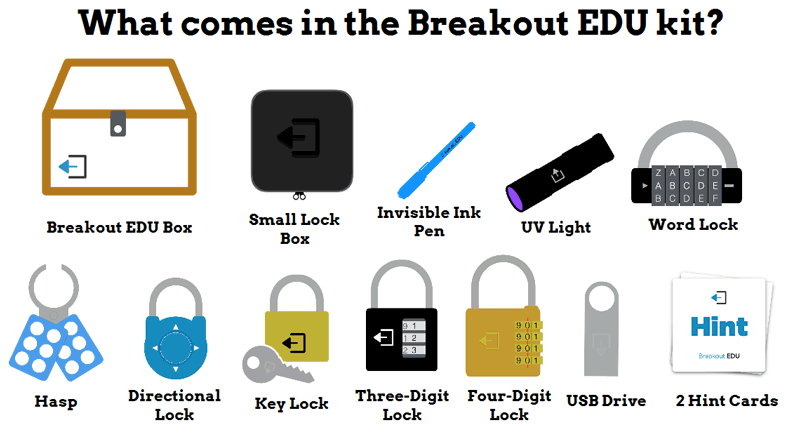 Source image : https://www.slj.com/?detailStory=breakout-edu-brings-escape-room-strategy-to-the-classroom-slj-review
Des ressources à explorer :
Padlet de jeux d’évasion variés
Timer officiel (YouTube)
Site des jeux d’évasion en français
Groupe Facebook
Site Officiel Breakout EDU (anglais)
Album Pinterest de ressources
Application Locks by Breakout EDU (vidéo )
breakout digital
Autoformation du Campus RÉCIT : Jeux d’évasion
22
[Speaker Notes: Padlet : http://bit.ly/mstbreakout
Lien de la présentation avec tous les liens : https://bit.ly/mst25mai20]
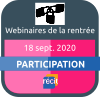 Merci!
Sonya Fiset et 
Marc-André-Mercier
Service national du RÉCIT MST
sonya.fiset@recitmst.qc.ca
Dans « Ajouter un travail », inscrire participation au webinaire et la date d’aujourd’hui ou la date du visionnement asynchrone.


Version adaptée de la FCC 2019
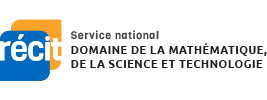 CC by-nc-sa RÉCIT MST
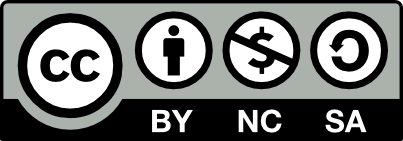 23
[Speaker Notes: Autoformation du Campus RÉCIT Jeux d’évasion : https://campus.recit.qc.ca/math%c3%a9matique-science-et-technologie/jeux-%c3%a9vasion

Autoformation du Campus RÉCIT MST à distance, application Jeux d’évasion : https://campus.recit.qc.ca/math%c3%a9matique-science-et-technologie/mstdistance101]
Badge de participation
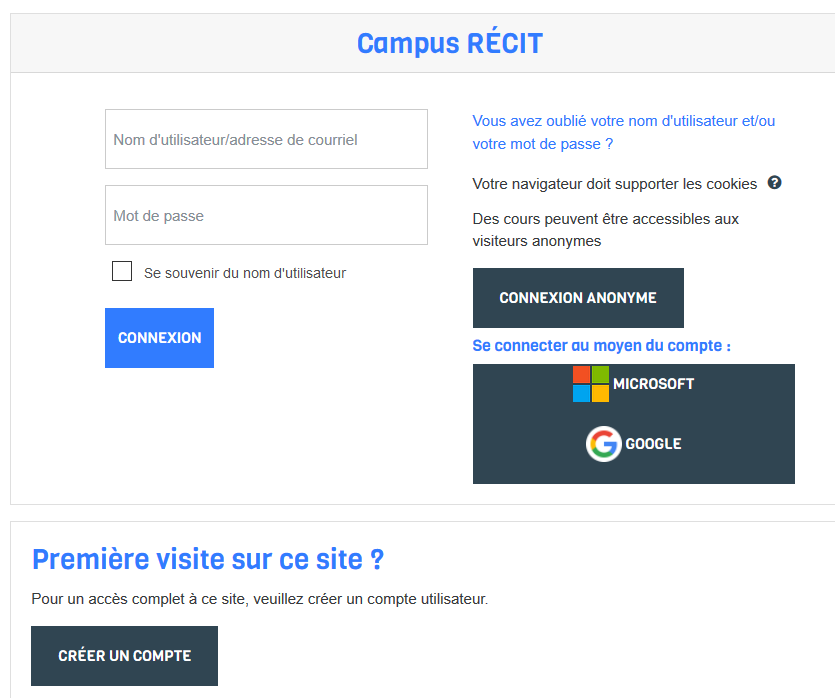 campus.recit.qc.ca
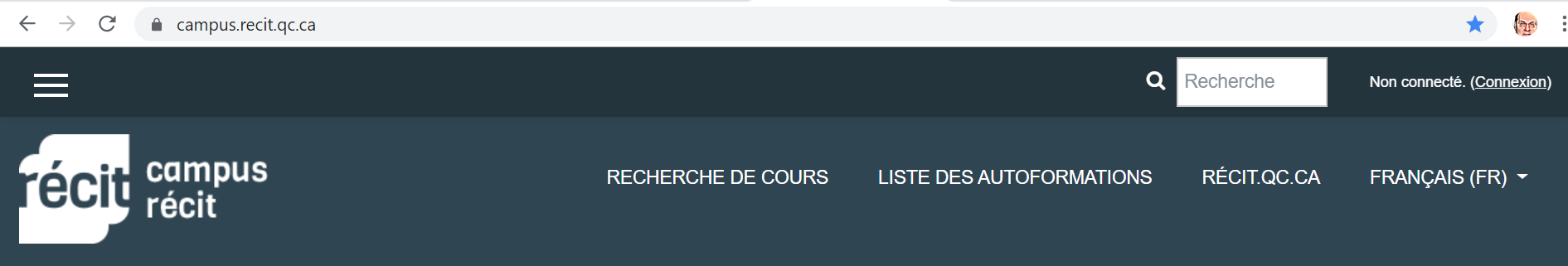 3
(Connexion)
1
2
Cliquez sur le lien qui apparaît sous votre atelier pour accéder à la page d’obtention de ce badge.
monurl.ca/rdv2020
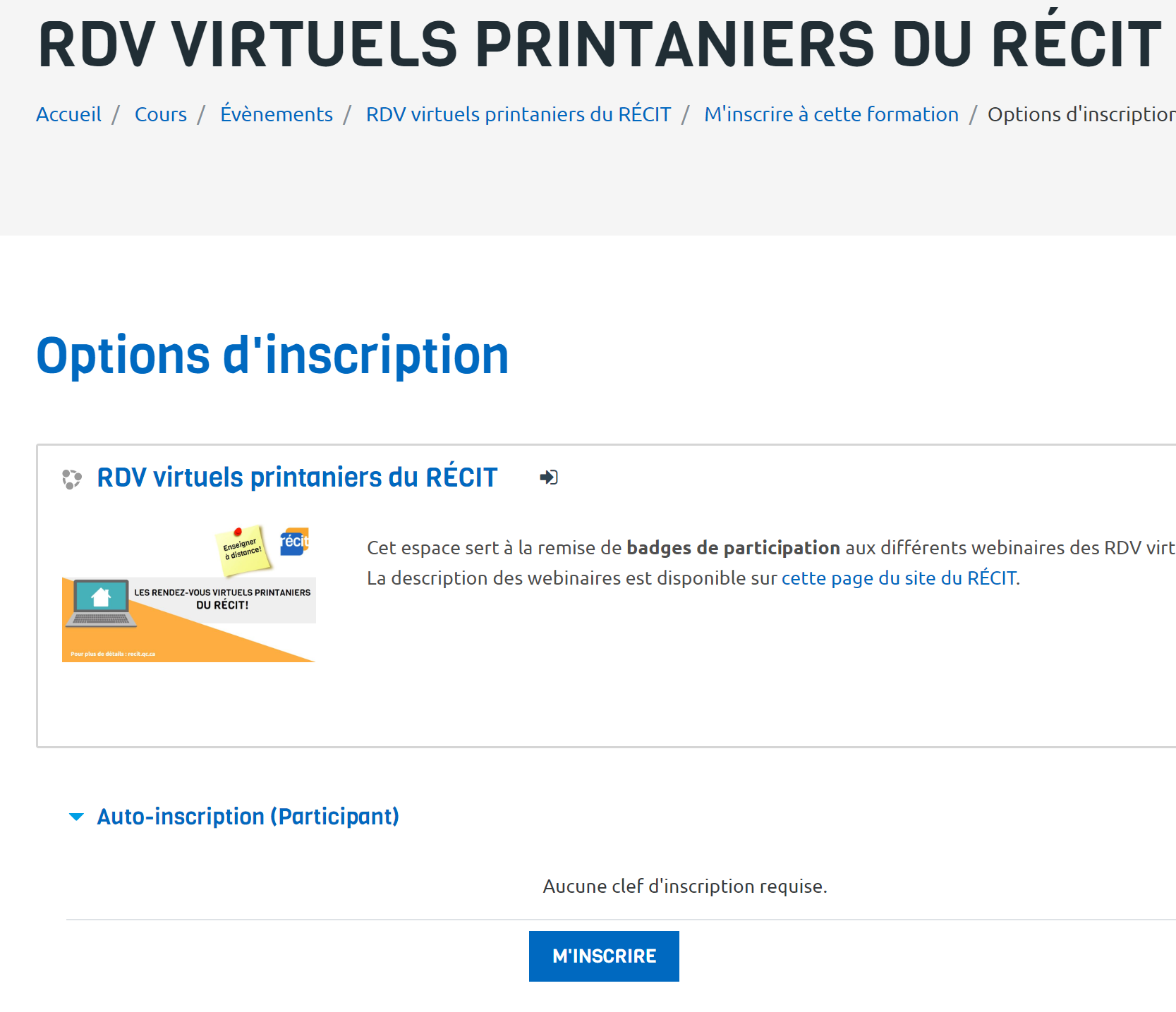 Pour demander le badge ajoutez un travail et résumez en quelques mots votre atelier.
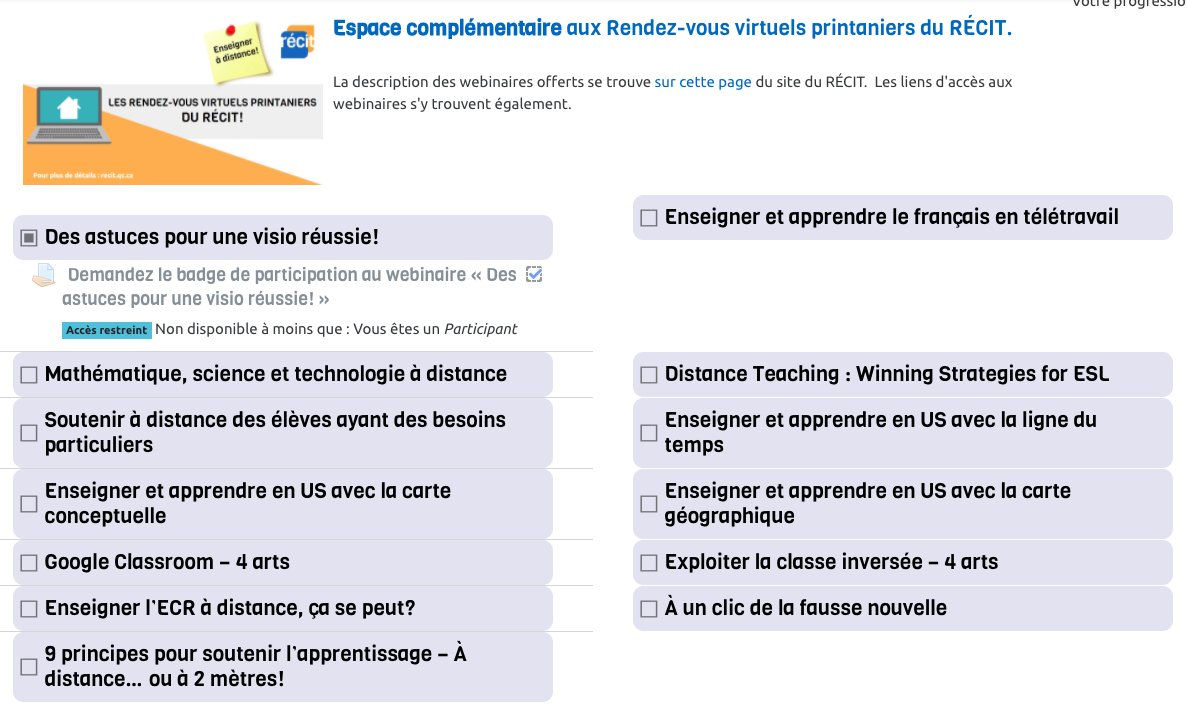 5
4
6
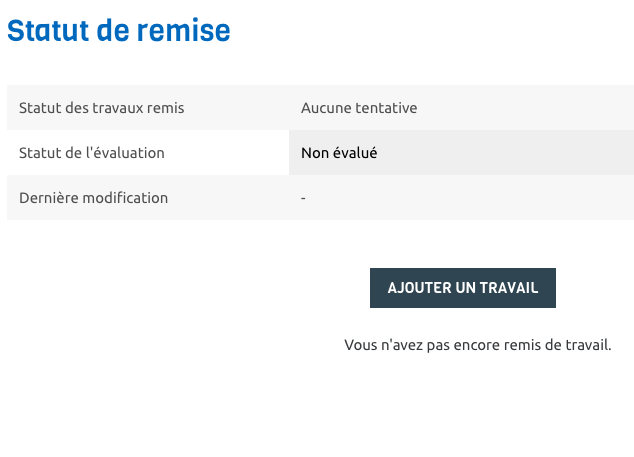 Lien du formulaire de rétroaction
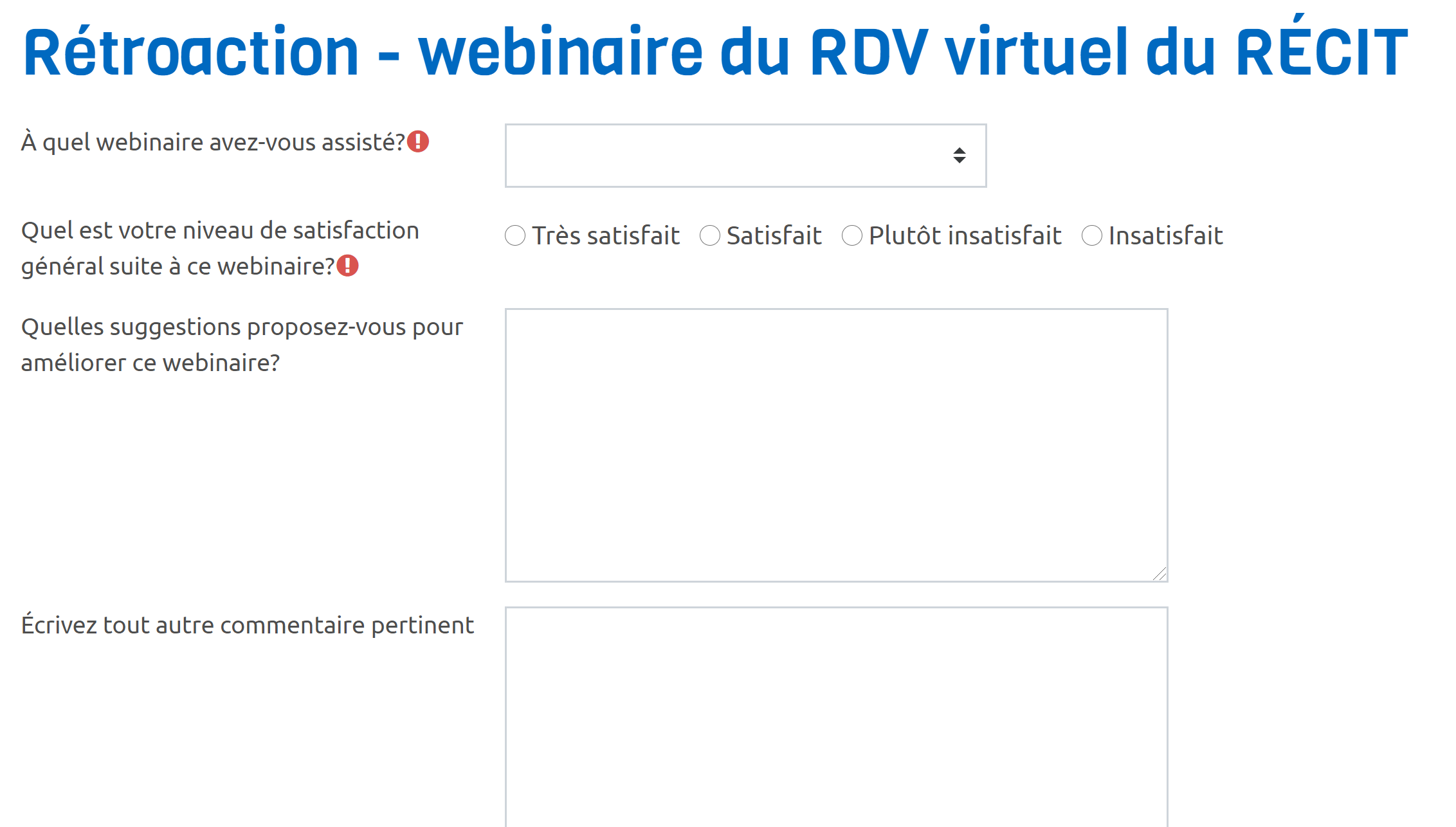 [Speaker Notes: Lien du formulaire de rétroaction : https://campus.recit.qc.ca/mod/feedback/view.php?id=7952]
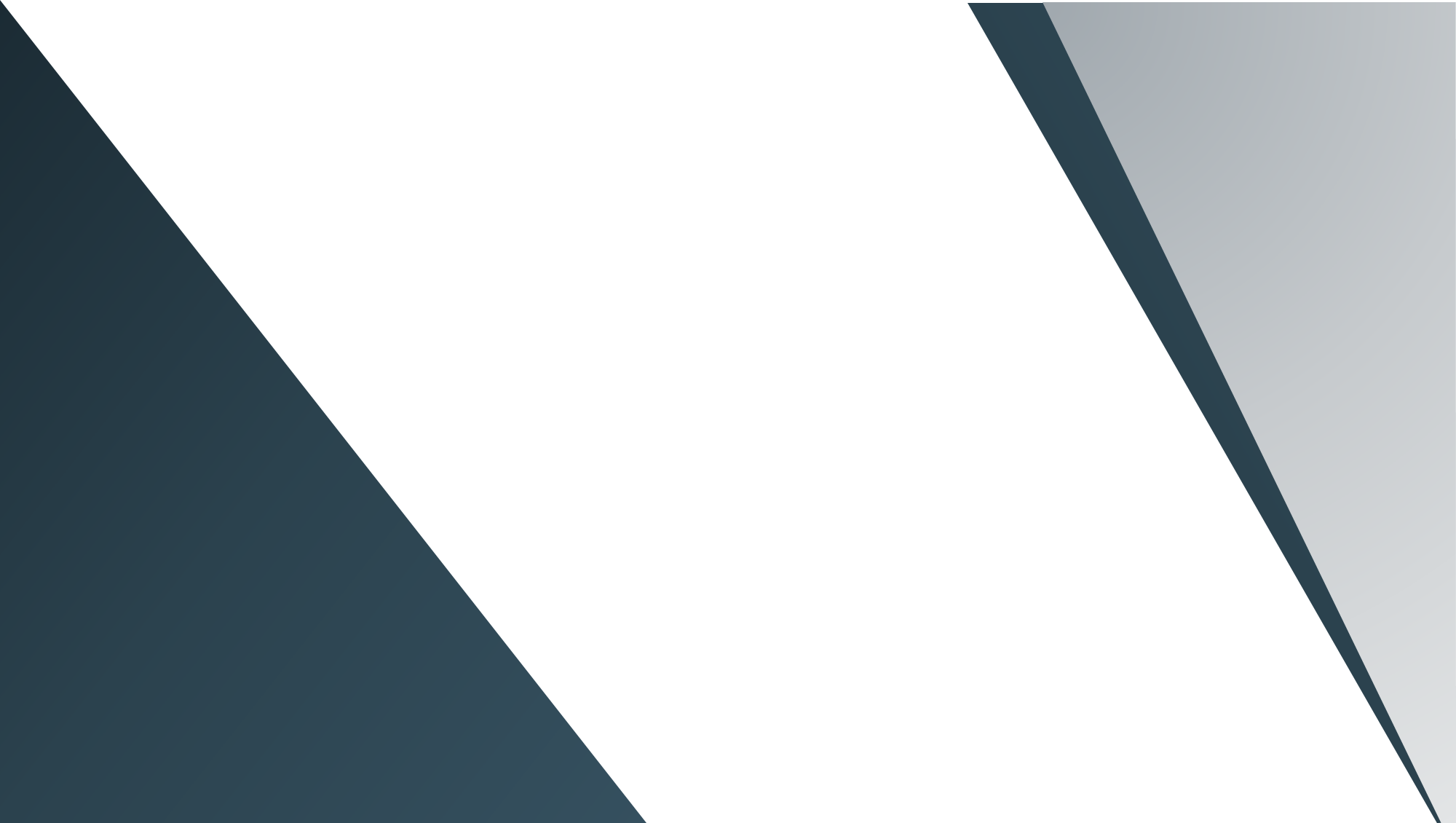 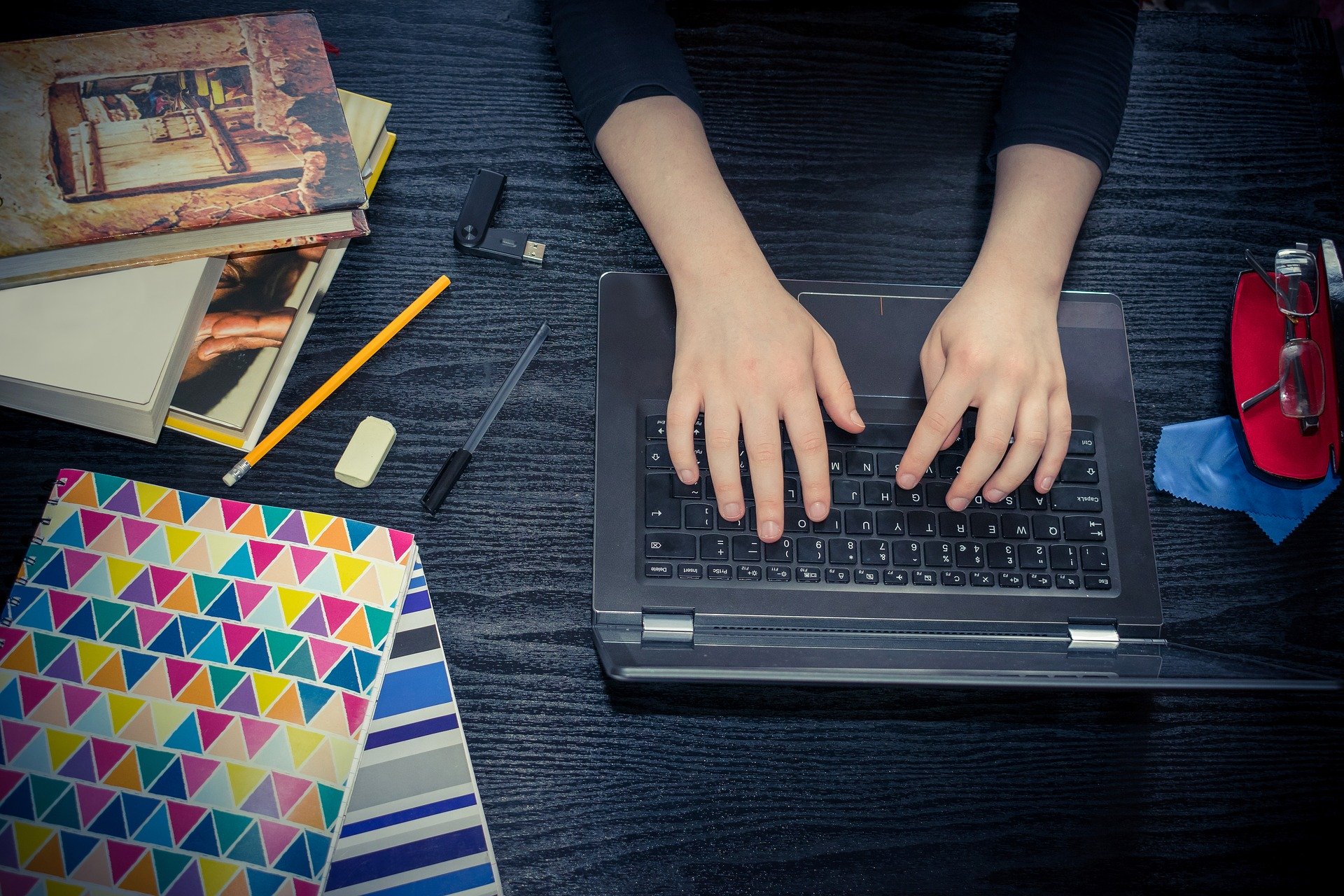 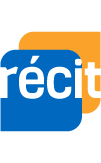 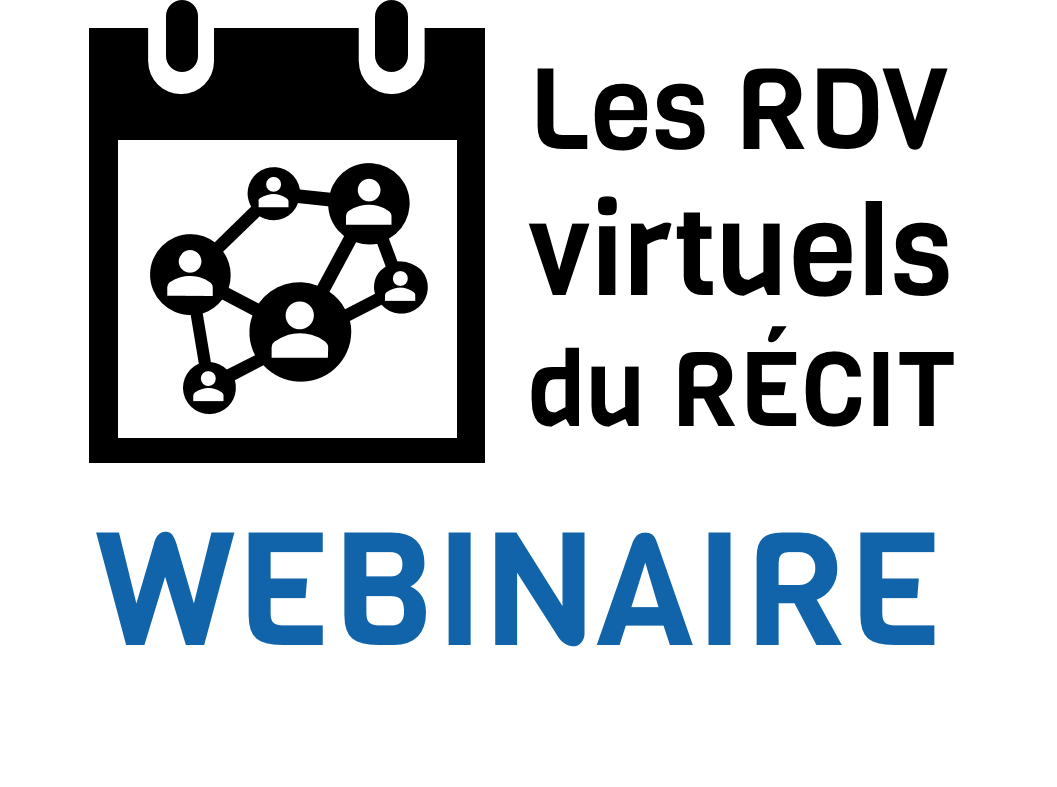 Service national
DOMAINE DE LA MATHÉMATIQUE,
DE LA SCIENCE ET TECHNOLOGIE
Les jeux d’évasion
18 septembre 2020
De 11 h 45 à 12 h 45

Sonya Fiset et Marc-André Mercier
Pour plus de détails : campus.recit.qc.ca
CREDITS
Special thanks to all the people who made and released these awesome resources for free:
Presentation template by SlidesCarnival
Photographs by Unsplash
27